Amos
By Stephen Curto
For Homegroup
November 26, 2017
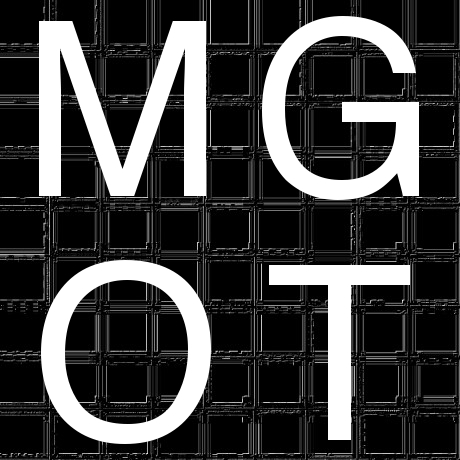 Outline
Introductory Issues
Background
Text
Introductory Issues
Author: Amos (1:1)
Date: 782-753 BC (Uzziah and Jeroboam II)
Audience: Israel and surrounding Nations (1:3, 6, 9, 13; 2:1, 4, 6)
Purpose/Message: To rebuke Israel for their self-idolatry and predict a coming judgment in the hopes of eliciting repentance.
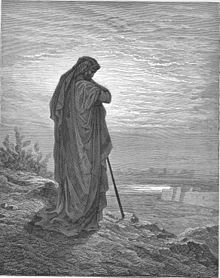 “The Prophet Amos” by Gustav Doré 1865
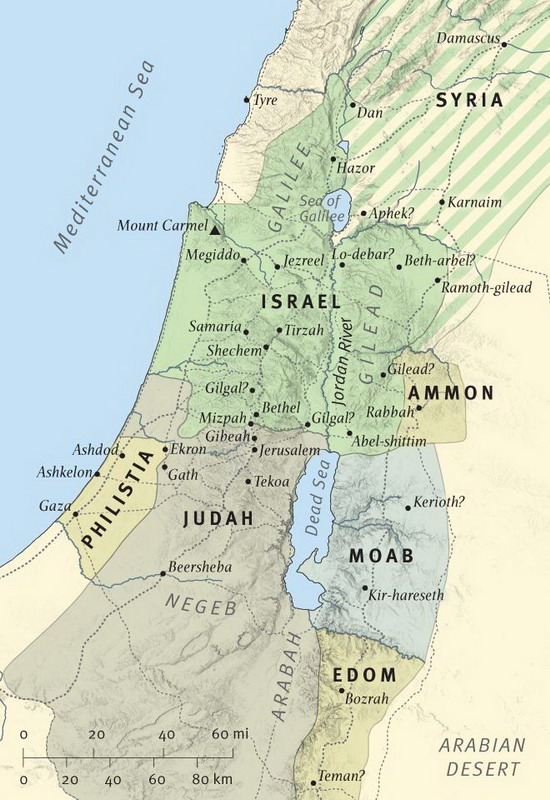 Background
Prosperity under Jeroboam II in Israel
Fourth king in the line of Jehu 
Largest borders since Solomon
Uzziah Reigning well in Judah
Outline
Judgment For Nations Surrounding Israel (Chs. 1-2)
Three Big Sins for Israel (Chs. 3-6)
 Five Visions of Coming Judgment (7:1-9:10)
Promise of Restoration for Israel (9:11-15)
I. Judgment For Nations Surrounding Israel (Chs. 1-2)
Each judgment surrounds and gets closer to Israel
Each judgment follows a pattern:
”For three sins of ______ and for four I will not revoke punishment” e.g. 1:3
Nation, Indictment, Punishment, Elaboration
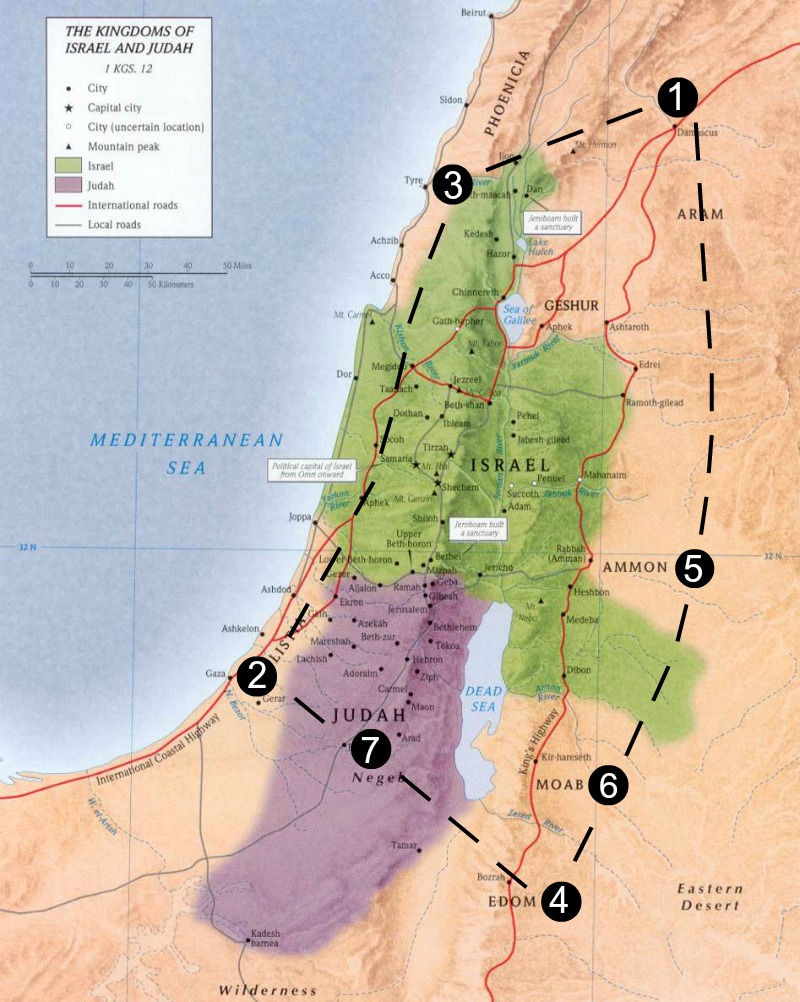 I. Judgment For Nations Surrounding Israel (Chs. 1-2)
I. Judgment For Nations Surrounding Israel (Chs. 1-2)
Israel’s Judgment
Breaks usual literary form: Series of judgments, contrast with blessing
Indictment:
selling poor into slavery (2:6)
perverting justice, and sexual immorality (2:7)
abusing power and wealth (2:8)
I. Judgment For Nations Surrounding Israel (Chs. 1-2)
Israel’s Judgment
Recounting Israel’s History (2:9-12)
Assurance of Judgment (2:13-16)
II. Three Big Sins for Israel (Ch 3-6)
Sins of Presumption (3:1-15)
Sins of Religion (4:1-13)
Sins of Morality (5:1-6:14)
II. Three Big Sins for Israel (Ch 3-6)
Sins of Presumption (3:1-15)
Who is the judgment for? (v1-2)
read verses 9-15
Sins of Religion (4:1-13)
Sins of Morality (5:1-6:14)
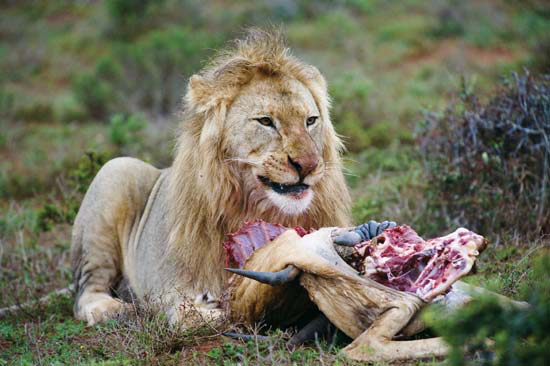 II. Three Big Sins for Israel (Ch 3-6)
Sins of Presumption (3:1-15)
Sins of Religion (4:1-13) (read 1-5, 12-13)
Judgment on “Cows of Bashan” (v1-3)
Sarcastic instruction (v4-5)
Previous, ignored, corrective judgments sent (6-11)
hunger, drought, pests, lost battles, death
prepare to meat your maker (v12-13)
Sins of Morality (5:1-6:14)
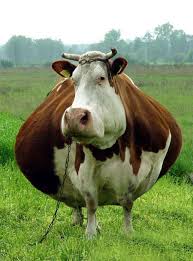 II. Three Big Sins for Israel (Ch 3-6)
Sins of Presumption (3:1-15)
Sins of Religion (4:1-13)
Sins of Morality (5:1-6:14)
Call for repentance (5:1-15) (read v14-15)
Clarifying the Day of the Lord (5:16-27) (read all)
Woe to Israel: promise of judgment (6:1-14) (read v8)
III. Five Visions of Coming Judgment (7:1-9:10)
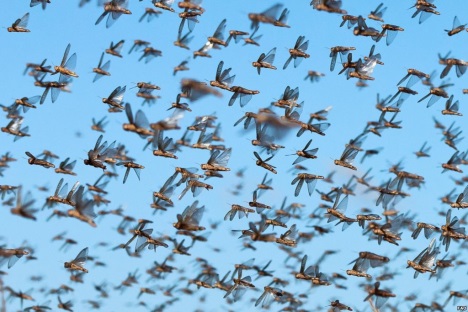 Vision of locusts (7:1-3) (read all)
Vision of fire (7:4-6) (read all)
Vision of plumbline (7:7-9) (read all)
Historical interlude (7:10-17) (read all)
Vision of fruit basket (8:1-14) (read v1-3, 9-11)
Vision of God at the Altar (9:1-10) (read v8-10)
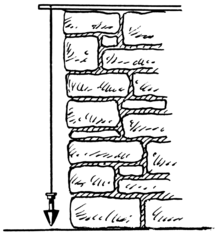 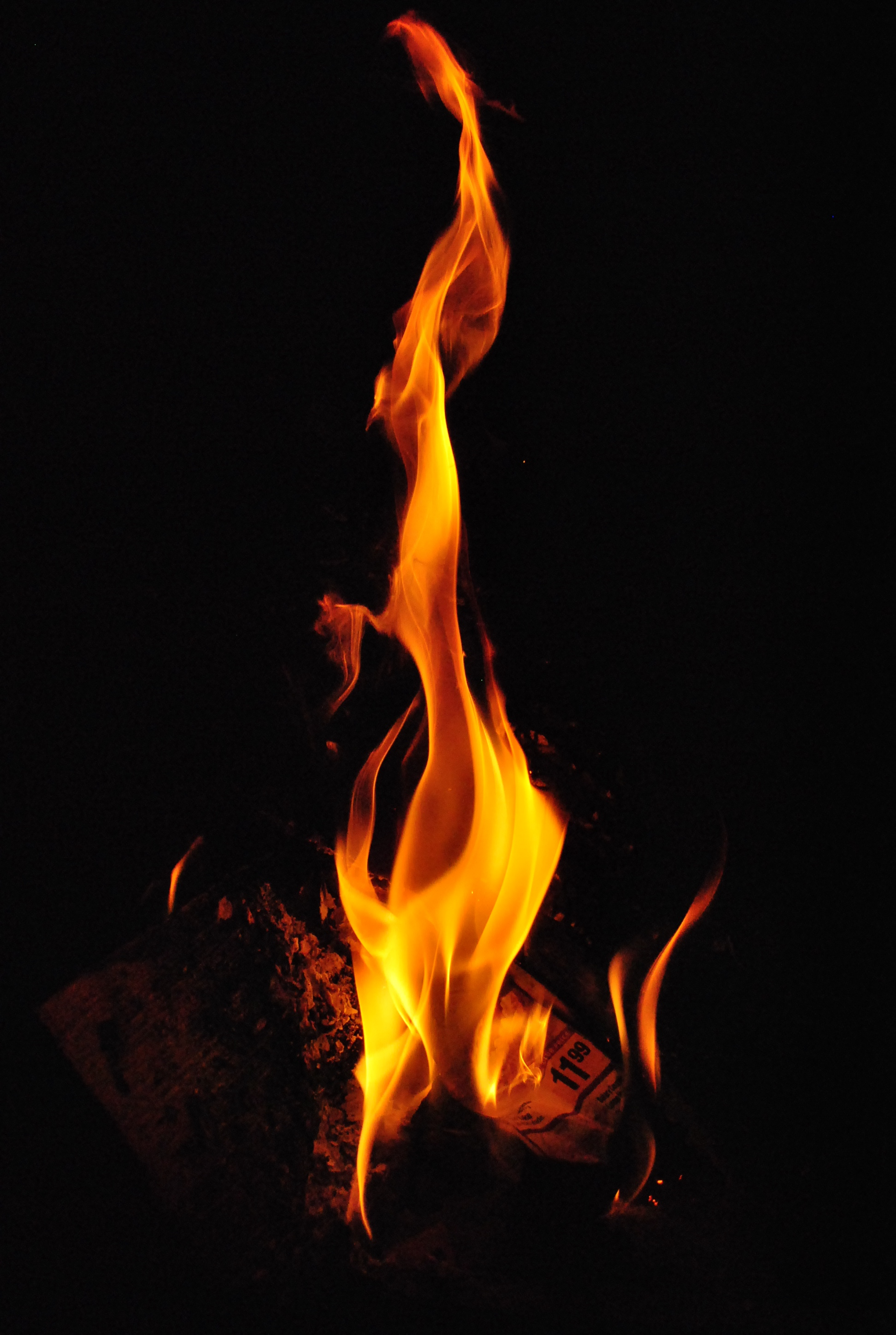 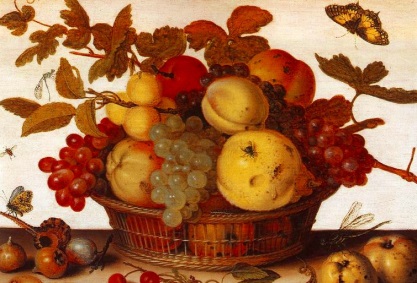 IV. Promise of Restoration for Israel (9:11-15)
“I will raise up the fallen booth of David” (v11)
What time is being spoken of?
“That they may possess the remnant of Edom…” (v12)
cf. Obadiah 19; Acts 15:13ff
“The plowman will overtake the reaper...” (v13ff) 
What does this mean?
IV. Promise of Restoration for Israel (9:11-15)
Read verses 14-15
What time period is being described? How do you know?